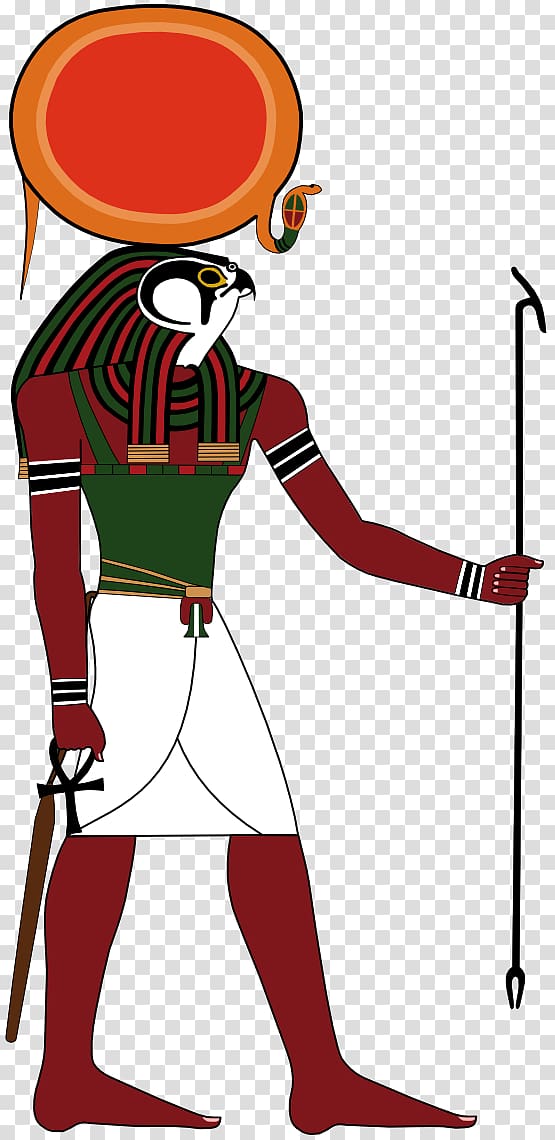 Работа с терминами по теме «Культура и искусство Древнего Египта»  (изо 5-7 кл.)
Составитель: Королева Г.П., учитель ИЗО и МХК,                  МБОУ СОШ №86, г. Екатеринбург.
- С какими словами ассоциируются фраза «Древний Египет»?
«Отец истории», древнегреческий историк Геродот, живший в v в. до н.э., назвал Египет «даром Нила»
[Speaker Notes: Цивилизация в долине Нила возникла в конце 4 тыс. до н.э. Историю Древнего Египта принято делить на большие периоды: Раннее, Древнее, Среднее, Новое и Позднее царства.]
Напишите правильно искусствоведческие термины:
а
б
М  –  ста  -   а – предшественник пирамид, (араб. «скамья).

К   -  нон – строго установленные правила, нормы при изображении  у древних египтян.

Б  –  льз  –  мир   -  вание – технология сохранения тела умершего, превращение его в мумию.

П  -   рамида – древнее каменное сооружение пирамидальной формы из камня.
а
а
а
о
и
Мастаба – усеченная пирамида.
Зодчество.
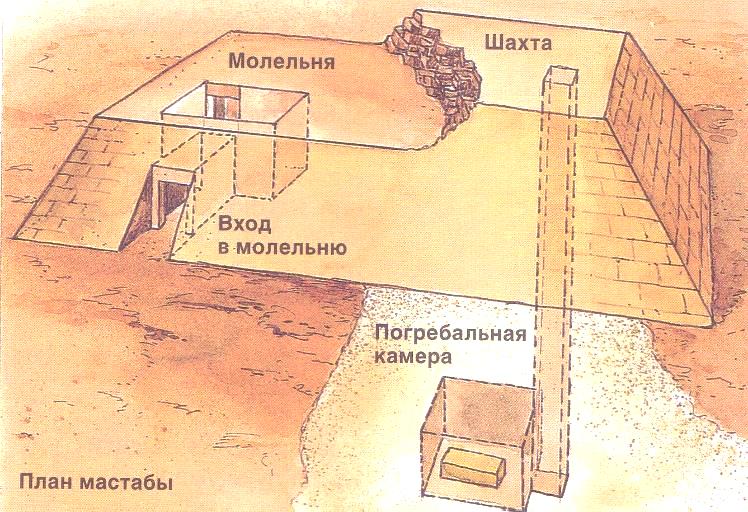 [Speaker Notes: Искусство Древнего царства утвердило главенствующую роль зодчества.]
Пирамида Джосера в Саккаре. Архитектор Имхотеп.
Зодчество.
Размер основания   121 на 109 м
Высота (первоначально)    62, 5 м
Материал: известняковые блоки
[Speaker Notes: Самая первая пирамида в истории Древнего Египта построена для фараона Джосера, который правил примерно в 2635-2611 годах до н.э.
Ступенчатая пирамида Джосера в Саккаре возвышается среди песков как «лестница к небу». Зодчие древнего Египта находились в лучшем положении, имена многих высечены в камне на памятниках, ими созданных.]
Соотнесите термины и определения. Запиши в таблицу выбранные ответы.
Проверь себя.
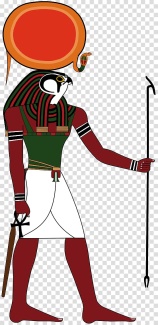 Заупокойный культ
Канопа -  ритуальный сосуд с крышкой в форме человеческой и звериной головы, в которых хранили органы,  извлеченные при мумификации из тел умерших.
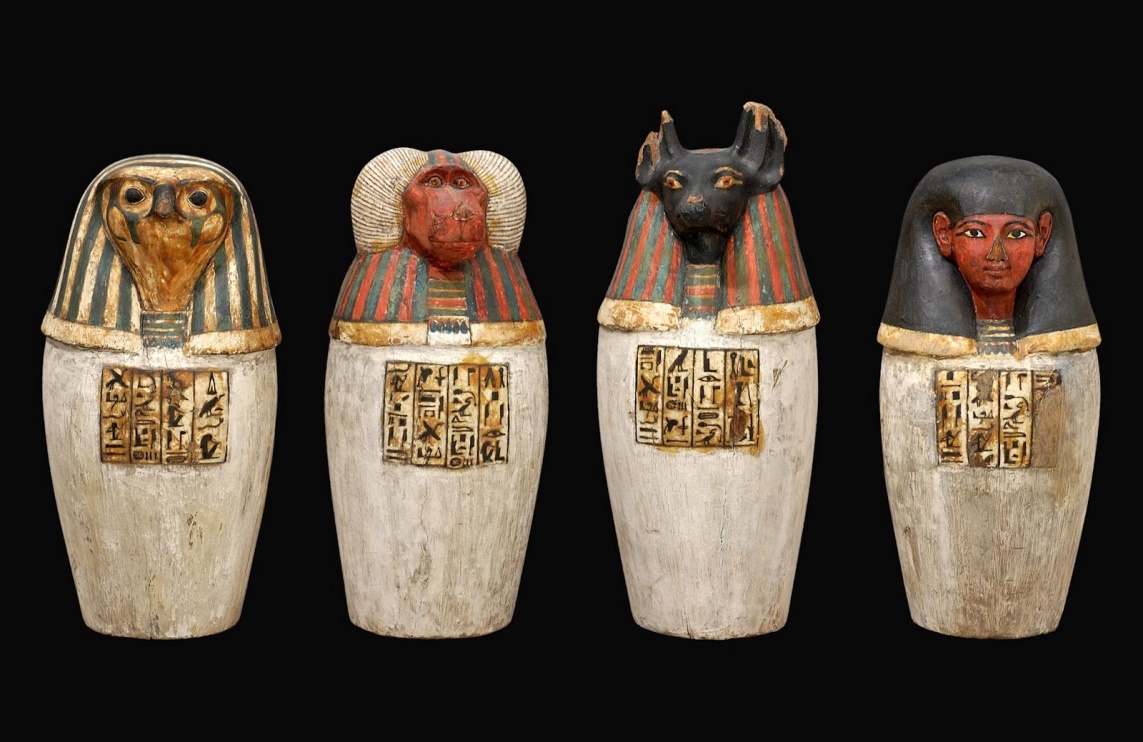 Заупокойный культ
Ушебти – статуэтки, которые в Др. Египте помещали в могилу, по верованиям они выполняли там работу по отношению к умершему. Изготавливались из дерева, камня, терракоты.
Бюст Нефертити.   Скульптор  Тутмос Младший.  3300 лет до н.э.  Берлинский музей.
Ваяние
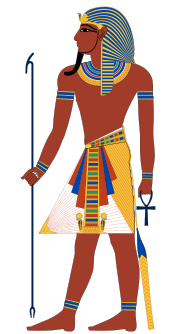 Царица Нефертити была женой фараона Эхнатона, его главным советником, обладала умом, тактом, выдержкой и сильной волей.
	Скульптурный портрет царицы Нефертити – символ вечной красоты и обаяния.
[Speaker Notes: В XIV в. до н.э. фараон Аменхотеп IV взошел на престол в 15 лет и начал масштабную религиозную реформу:  ввел единобожие, культ божества солнечного диска Атона ,  запретил почитание остальных богов. Принял имя Эхнатона, объявив себя верховным жрецом нового бога.
	Эхнатона и Нефертити соединяла глубокая любовь. Царица родила Эхнатону 6 дочерей.
Скульптурный портрет царицы Нефертити, которому свыше 3300 лет – символ вечной красоты и обаяния. Жемчужина коллекции Берлинского музея. Изящная шея и полные алые губы, яркая окраска тела и короны царицы.]
Скульптура  Древнего Египта
Ваяние
Статуя фараона Аменемхета III
Черный гранит. Эрмитаж
Статуя сидящего писца. Середина
III тыс. до н.э. Париж. Лувр. Франция
[Speaker Notes: Издревле египетские скульпторы создавали величественные статуи фараонов, изображая их сидящими на троне с руками на коленях и с непроницаемым лицом. Несмотря на всю каноничность царских изображений, ваятели все же стремились передать индивидуальные черты властелина, например, мясистый нос или толстые губы и т.д.
В древнем Египте ваятель назывался «санх», что значит «творящий жизнь».
«Статуя сидящего писца» 
Найдена в мастабе Каи в Саккаре. Скульптура изображает сидящего со скрещенными ногами писца и держащего на коленях развернутый свиток папируса. Статуя из известняка, глаза из горного хрусталя. Писцы – привилегированный класс в Древнем Египте, обладающий широкими познаниями в арифметике, грамоте и в иеролифическом письме. Писцами могли быть только мальчики.]
Живопись Древнего Египта
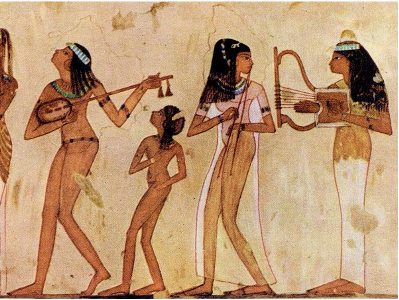 Каноны в живописи: голова и ноги в профиль, плечи и грудь  - в фас.
Мужские тела раскрашивались в
красно-коричневый цвет, женские 
- в желто-розовый.
Сюжеты настенных росписей  почерпнуты из повседневной  жизни.
[Speaker Notes: Сюжеты настенных росписей  почерпнуты из повседневной жизни: крестьяне и ремесленники за работой, пастух гонит стадо, вельможа
охотится в зарослях тростника и др.
Минеральные краски  не теряли яркости; для сохранности живописные изображения покрывались слоем смолы.]
- Какие особенности в живописи противоречили древнеегипетским канонам?
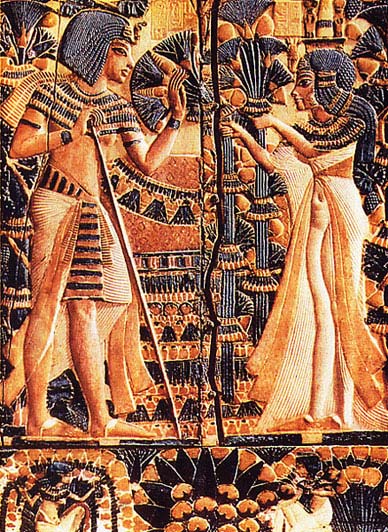 а
а)  объемность
б)  линейность
в)  плоскостное изображение
г)  пропорциональность
д)  перспектива
е)  декоративность
ж) яркая цветовая гамма
д
«Тутанхамон с женой в саду»
[Speaker Notes: «Тутанхамон с женой в саду» Рельеф на крышке ларца. XIV в. до н.э. Каир. Музей
Сказочная роскошь погребения Тутанхамона поражает современного человека. А между тем этот фараон, преемник Эхнатона, царствовал недолго и умер, когда ему не было и 20 лет, ничем особенным себя не прославив. Слава увенчала имя Тутанхамона уже в наши дни: из всех царских усыпальниц Египта лишь его почти полностью уцелела со своими сокровищами, хоть ее и посетили грабители.
… Они совсем юны, эти царь и царица. Оба стоят друг напротив друга в беседке, увитой виноградными лозами. Опираясь на посох, он протягивает руку, чтобы принять от жены букет лотосов.  Царица - еще совсем хрупкая девочка. Расходящиеся складки одежды подчеркивают ее грацию. Поэма юной любви и счастья на лоне цветущей природы!
Главные персонажи всегда изображались крупнее других.]
Большой сфинкс фараона Хефрена в Гиза. III тыс. до н.э.
[Speaker Notes: Сфинкс – знаменитый страж пирамид в долине Гиза. Пирамиды Гиза -  это «дома вечности». Гигантское изваяние с головой человека и телом льва. Это самый большой сфинкс: он высечен из цельной скалы. Голова его в 30 раз больше человеческой, а длина тела 57 метров. Быть может, портрет самого Хефрена в львином образе.]
Сфинксы на набережной р. Невы в Санкт-Петербурге
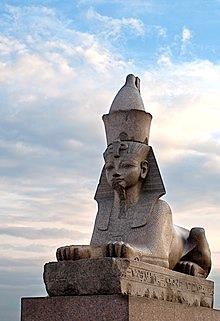 [Speaker Notes: 2 сфинкса с изображением фараона Аменхотепа III прибыли в С.-П. в 1832г. 
 Только через два года их подняли на высокие постаменты на Университетской набережной. Каждый 23 тонны, 5,24 м в длину и 4,5 м  в высоту из розового гранита. На головах царские платки – клафты с уреями и высокие короны. К подбородкам «привязаны» ритуальные бородки. На груди между лап иероглифические надписи. Для сохранности шедевров древнего искусства, их необходимо  переместить в Эрмитаж  из-за климатических перепадов, загрязнений и влаги.]
Дополни предложения именами собственными.
а) Создатель пирамиды Джосера, инженер, строитель – это …               .
б) … - царица фараона Эхнатона.
в) Самая высокая пирамида древности, которая относится к одному из семи чудес света – это …  .
г) Пирамиды строили …   .
д) Большой сфинкс, который охраняет пирамиды фараонов находится в городе …  и, возможно, имеет портретное сходство с …,  фараоном IV династии Древнего царства .
[Speaker Notes: Создатель пирамиды Джосера –  архитектор Имхотеп. Это первый архитектор в истории, человек придумавший, как строить из камня. Имя Имхотепа пережило тысячелетия. Его причислили к богам и стали почитать как сына бога Птаха и богини Сехмет и покровителя ремесленников.
Самая большое сооружение Древнего мира -  пирамида фараона Хеопса, или Хуфу, как назвали этого правителя древние греки.
Пирамиды строили  не рабы, вопреки общепринятому мнению, а наемные рабочие.
Большой сфинкс находится в городе Гиза и имеет портретное сходство с фараоном Хефреном.]
Проверь себя:
а) Создатель пирамиды Джосера, инженер, строитель – это Имхотеп.              .
б) Нефертити - царица фараона Эхнатона.
в) Самая высокая пирамида древности, которая относится к одному из семи чудес света – это Хеопса .
г) Пирамиды строили  наёмные рабочие  .
д) Большой сфинкс, который охраняет пирамиды фараонов находится в городе Гиза  и, возможно, имеет портретное сходство с Хефреном,  фараоном IV династии Древнего царства .
[Speaker Notes: Создатель пирамиды Джосера –  архитектор Имхотеп. Это первый архитектор в истории, человек придумавший, как строить из камня. Имя Имхотепа пережило тысячелетия. Его причислили к богам и стали почитать как сына бога Птаха и богини Сехмет и покровителя ремесленников.
Самая большое сооружение Древнего мира -  пирамида фараона Хеопса, или Хуфу, как назвали этого правителя древние греки.
Пирамиды строили  не рабы, вопреки общепринятому мнению, а наемные рабочие.
Большой сфинкс находится в городе Гиза и имеет портретное сходство с фараоном Хефреном.]
Выберите слова, характеризующие египетский стиль в искусстве.
а)  легкость                         е)  грандиозность
б)  монументальность       ж)  масштабность
в)  изящество                      з)  ажурность
г)  симметрия                     к)  устойчивость
д)  геометризм форм
е
б
ж
г
к
д
О чем могут рассказать эти рисунки?
Символы и знаки Древнего Египта
список литературы:
Предметные олимпиады. 5-11 классы. Культурология. МХК/авт.- сост. О.Н. Наделяева  [ и др.]. Волгоград: учитель.- 161с.
Мумии и пирамиды. – Ростов-на- Дону: Издательский дом «Проф-Пресс», 2017.-96с., цв. ил. (серия «Хочу знать»)
Древние цивилизации/ В.О. Никишин. – М:РОСМЭН. 2015. – 96с.- (Детская энциклопедия)
Искусство  Древнего мира/ Л. Любимов